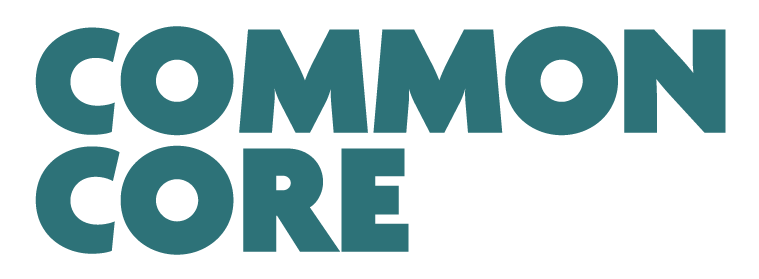 A Story of Ratios
Grade 8 – Module 1
Integer Exponents and Scientific Notation
[Speaker Notes: NOTE THAT THIS SESSION IS DESIGNED TO BE ? MINUTES IN LENGTH

Script… 
 
FACILITATOR NOTES…]
Session Objectives
Articulate and model the instructional approaches to teaching the content of Module 1.
Examine how the topics and lessons promote mastery of the focus standards and address the major work of the grade.
Articulate connections from the content of previous grade levels to the content of this module.
Icebreaker!
Each table needs a poster paper and no more than two markers.  
A vocabulary word/phrase will be given.  Once you see/hear it, write down as many words as possible related to the vocabulary word. 
The table with the most words wins! 
You have 2 minutes to work.  
Anyone can write, but only with the two markers provided.  
Ready, Set, Go!
LAWS OF EXPONENTS
Agenda
Lesson Review 1
Module Overview
Lesson Review 2 – 6
Mid Module Assessment
Lesson Review 7 – 13
End of Module Assessment
Preparation for Implementation
Summary and Closure
Lesson 1: Exponential Notation
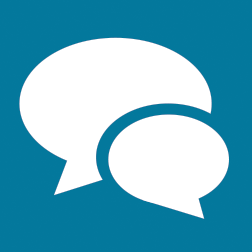 Students know what it means for a number to be raised to a power and how to represent the repeated multiplication symbolically.

Students know the reason for some bases requiring parentheses.
Discussion
When we add 5 copies of 3, we devise an abbreviation–a new notation, for this purpose:


If we multiply the same number, 3, with itself 5 times, how should we abbreviate this?
Discussion
When we add 5 copies of 3, we devise an abbreviation–a new notation, for this purpose:


If we multiply the same number, 3, with itself 5 times, how should we abbreviate this?


Students prior experience with this:  The square of a number and powers of 10.
Examples 1–5
How should we write:
Examples 1–5
What does it mean:
Examples 1–5
Notice the use of parentheses in some problems:






Why are they used in examples 2, 3 and 4?
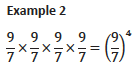 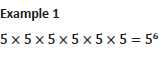 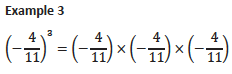 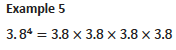 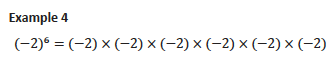 Examples 1–5
If n is a fixed positive integer, then by definition,
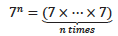 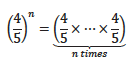 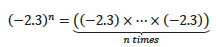 Definition
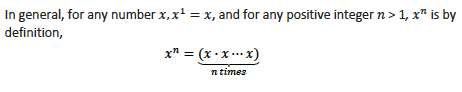 Complete Exercises 1-14 in your handout.

What’s the point of Exercises 11-13?

What’s the point of Exercise 14?
Closing
Why bother with exponential notation?  Why not just write out the multiplication?
Exponential notation saves writing!
It’s good for recording very small and very large scientific measurements.
It makes clear the magnitude of a number.
Overview of the Year
Module 1:  Integer Exponents and Scientific Notation
20 days, 13 lessons (1 optional)

Module 2:  The Concept of Congruence
25 days, 16 lessons (2 optional)

Module 3:  Similarity
25 days, 14 lessons (2 optional)

Module 4:  Linear Equations
40 days, 31 lessons (1 optional)
Overview of the Year
Module 5:  Examples of Functions from Geometry
15 days, 11 lessons

Module 6:  Linear Functions
20 days, 14 lessons (1 optional)

Module 7:  Introduction to Irrational Numbers Using Geometry
35 days, 23 lessons (2 optional)
Introduction to the Lesson Structure
Examine the development and function of each lesson component.
Lesson Type (Socratic, Modeling Cycle, Exploration, Problem Set) 
Lesson Title
Student Outcomes
Optional Lesson Notes
Classwork: Examples and Exercises, Discussions and Concept Development 
Student Debrief/Exit Ticket
Problem Set
Lesson Types
Problem Set
Teacher and/or students work through a series of examples.
Exploratory 
Students are presented exploratory challenge(s) in the form of activities and/or exercises. Exploratory challenges comprise the majority of the lesson.
Socratic
Teacher engages students in a discussion leading to a big idea or proof.
Modeling
Application problem ill/well defined task that students complete.  Real world application of mathematics.  (Reserved mainly for high school, but there will be at least 3 modeling tasks throughout the grade 8 curriculum.)
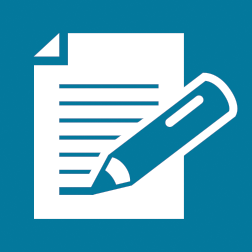 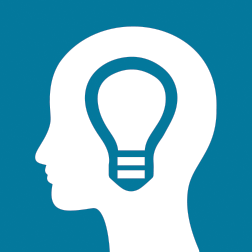 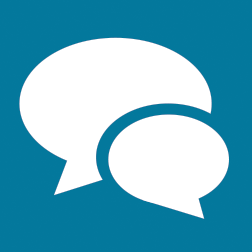 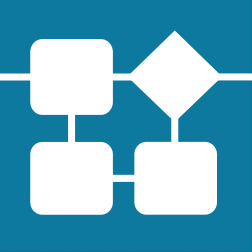 Agenda
Lesson Review 1
Module Overview
Lesson Review 2 – 6
Mid Module Assessment
Lesson Review 7 – 13
End of Module Assessment
Preparation for Implementation
Summary and Closure
Module Overview  (8 minutes)
Overview
Focus Standards
Foundational Standards
Mathematical Practices
Terminology
Suggested Tools
Assessment Summary
Topic Overviews
Table Talk
How might this document be used?
Think specifically about your role as a teacher, coach, or administrator.
Agenda
Lesson Review 1
Module Overview
Lesson Review 2 – 6
Mid Module Assessment
Lesson Review 7 – 13
End of Module Assessment
Preparation for Implementation
Summary and Closure
Topic A:  Exponential Notation and Properties of Integer Exponents
Students learn notation related to exponential notation.
Progression of learning laws:  counting numbers, whole numbers, integers.
Proofs of Laws of Exponents (optional).
Lesson 2: Multiplication and Division of Numbers in Exponential Form
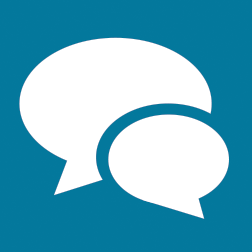 Students use the definition of exponential notation to make sense of the first property of exponents.

Students know that the rule for division is merely a consequence of the first law.
Discussion
Let students work:
Discussion
In general, if x is any number and m, n are positive integers, then


	because
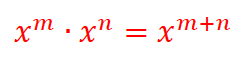 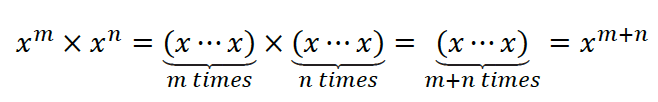 Discussion:  MP 7 Structure
What is the analog of                        in the context of repeated addition of a number x?



This is in line with our understanding of the notation regarding repeated multiplication of a number using exponents.
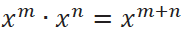 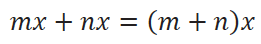 Exercises
Complete Exercises 1-20.

Which problems should all students be able to do?  On grade level students?  Challenge students?
Discussion
We now apply our learning to a new situation.  
	What is:     How students will likely respond.


				  How we want them to respond.
Discussion
In general, if x is nonzero and m, n are positive integers, then:



	Why m > n?
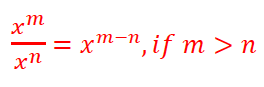 Proof
Since           then there is a positive integer   so that                  Then,
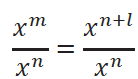 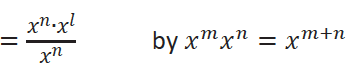 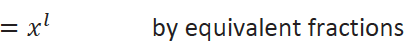 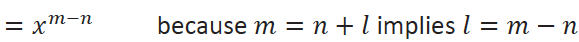 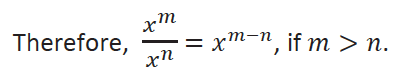 Exercises
Complete Exercises 21-32.


Which problems should all students be able to do?  On grade level students?  Challenge students?
Lesson 3: Numbers in Exponential Form Raised to a Power
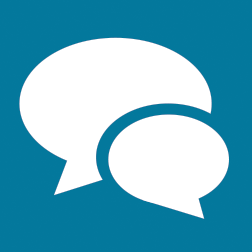 Students take powers of powers and know that when a product is raised to a power, each factor of the product is raised to that power.
Discussion
Apply definition of exponential notation to develop another property of exponents:

Suppose we add 4 copies of 3, thereby getting (3+3+3+3), and then add 5 copies of the sum. We get:
Discussion
Apply definition of exponential notation to develop another property of exponents:

Replace addition by multiplication and we have
Discussion
Apply definition of exponential notation to develop another property of exponents:

This is correct because
Definition
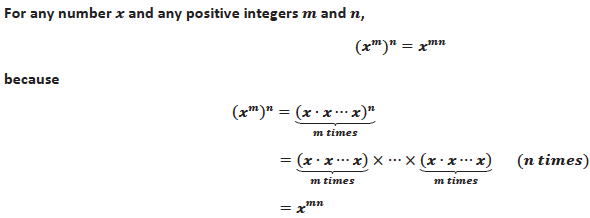 Discussion
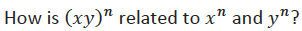 Allow time for discussion:
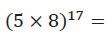 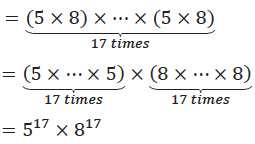 Discussion
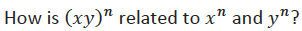 Allow time for discussion:
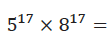 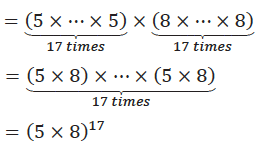 Definition
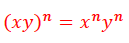 Complete Exercises 1-12.
because
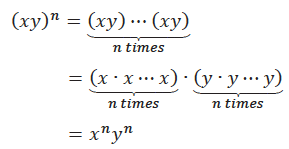 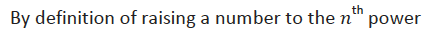 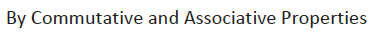 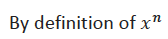 Exercise 13
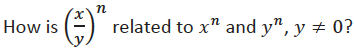 Why the restriction y ≠ 0?
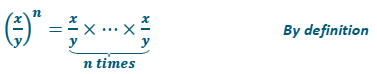 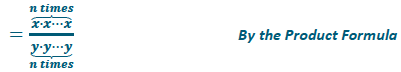 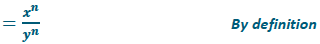 Lesson 4:  Numbers Raised to the Zeroth Power
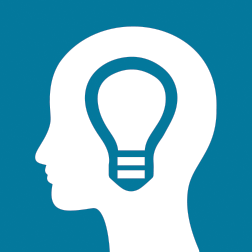 Students know that a number raised to the zeroth power is equal to one.

Students recognize the need to define a number raised to the zeroth power in this manner to preserve the properties of exponents learned thus far.
Discussion
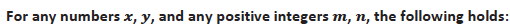 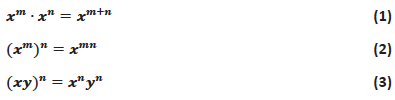 If we assume x > 0 in (4) and y > 0 in (5) then:
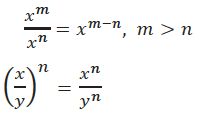 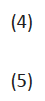 Exploratory Challenge/Discussion
Our goal is to extend these existing properties of exponents for positive integers to all whole numbers.  That is, we need to know that these properties still hold when m and/or n is zero.

What should something like       be equal to?


What would kids say?
Keeping our goal in mind (preserve the existing properties of exponents) let’s see what happens using equation (1) with 
			
												(1)

We will let x = 3, and m = 0 (and recall n > 0).  Then:
Keeping our goal in mind (preserve the existing properties of exponents) let’s see what happens using equation (1) with 

												(1)

We will let x = 3, and m = 0 (and recall n > 0).  Then:


but
Since             and            what could it be?


Definition.  For any positive number x, we define
Write the definition in your handout.


Now that we have a definition for         let’s check to see if it works with our properties of exponents.  Namely equations (1)-(3).  

Complete Exercise 1.
Exercise 1: List all the possible cases of whole numbers m and n for identity (1).  More precisely, when m > 0 and n > 0, we already know that (1) is correct.  What are the other possible cases of m and n for which (1) is yet to be verified?

Case A:  

Case B:

Case C:

Now that we know what we need to check.  Let’s begin that process.
Exercise 2: Check that equation (1) is correct for each of the cases listed in exercise 1.

												(1)

Case A:  
											Yes!  It’s true.

Case B:
											Yes!  It’s true.

Case C:
											Yes!  It’s true.
Fluency Exercise
Sprint (10 minutes)
Designed to be fun, adrenaline-rich activity
Fast pace is essential
Students complete two sets of exercises
Goal is for students to improve their score
Low stakes activity: no grade, no name
Lesson 5:  Negative Exponents and the Laws of Exponents
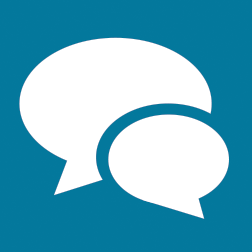 Students know the definition of a number raised to a negative exponent.

Students simplify and write equivalent expressions that contain negative exponents.
Discussion
We have now extended the properties of exponents to whole numbers (Lesson 4):	





We now want to extend these properties for when m
and n are integers.
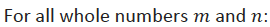 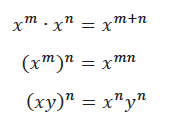 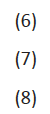 Discussion
Ask students:

Guide their thinking with:



Then,                    and          must be?
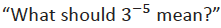 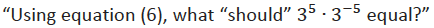 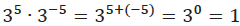 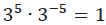 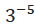 Definition
For any positive number x and for any positive integer n, we define 


Then               , which explains why we must say that x ≠ 0.
Now we claim that for a positive x and all integers b:
Proof
There are three possibilities for b:  b > 0, b = 0, or     b < 0 (Trichotomy Law).



When b > 0, we use the definition.
When b = 0, both sides of the equation equal 1. 
When b < 0, we’ve got some work to do.
Proof
We have to show that both sides of the equation are equal when b < 0.
Let b be negative, then b = -n for some positive integer n.
The left side of the equation is:
Proof
We have to show that both sides of the equation are equal when b < 0.
Let b be negative, then b = -n for some positive integer n.
The right side of the equation is:



Since both sides were equal, the proof is finished.
Laws of Exponents
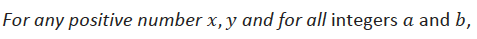 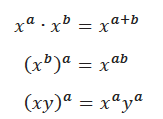 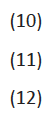 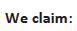 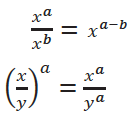 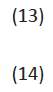 Lesson 6:  Proofs of Laws of Exponents
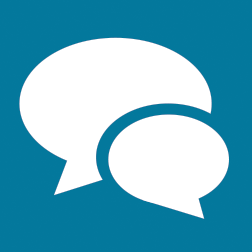 Students know the Laws of Exponents for integer exponents.

Students base symbolic proofs on concrete examples to show that the second law is valid for all integer exponents.
Prove one of the Laws of Exponents
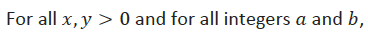 There are four cases to consider:




Which, if any, have we already proven?
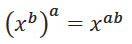 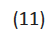 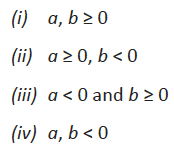 Prove
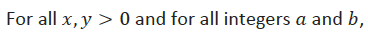 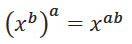 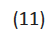 Demonstrate for students:
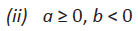 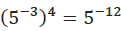 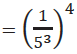 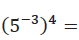 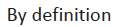 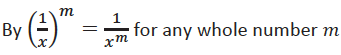 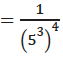 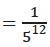 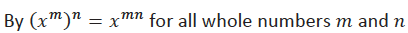 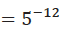 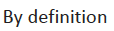 Prove
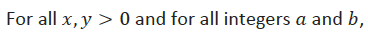 Imitate the argument for a, and b = -c (c is a positive integer).  Because we are using symbols we have to show the left side equals the right side.  L.S.:
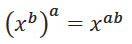 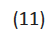 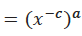 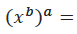 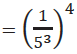 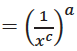 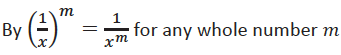 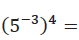 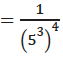 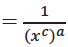 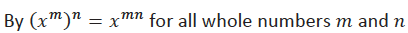 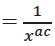 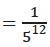 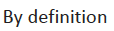 Prove
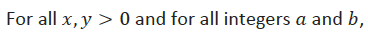 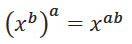 Imitate the argument for a, and b = -c (c is a positive integer).  Because we are using symbols we have to show the left side equals the right side.  R.S.:




Since the left side is the same as the right side, case (ii) is proven.
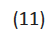 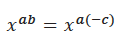 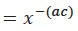 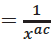 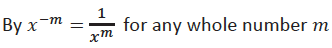 Prove
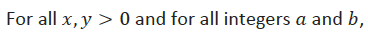 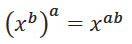 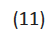 Complete Exercise 4:  Proof of Case (iii)
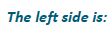 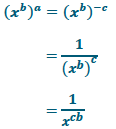 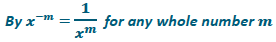 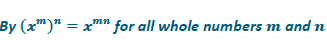 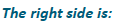 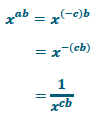 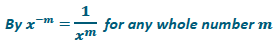 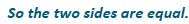 Prove
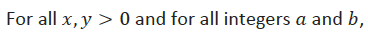 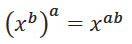 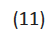 Proof of Case (iv),  start with the concrete:
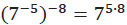 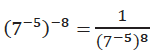 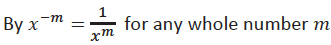 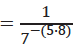 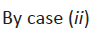 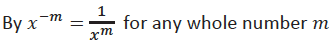 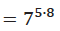 Prove
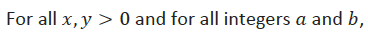 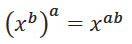 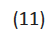 Proof of Case (iv).  Let a = -c and b = -d (c, c are positive integers).  Show that L.S. = R.S.  
L.S.:
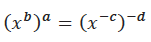 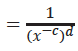 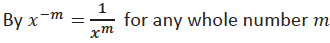 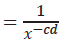 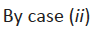 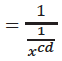 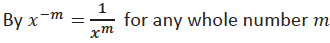 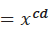 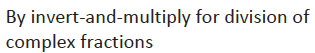 Prove
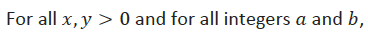 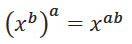 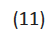 Proof of Case (iv).  Let a = -c and b = -d (c, c are positive integers).  Show that L.S. = R.S.  
R.S.: 


Putting all four cases together, we have finished the proof of (11).
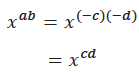 Problem Set #7
Use the properties of exponents to write an equivalent expression that is a product of distinct primes, each raised to an integer power.
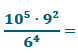 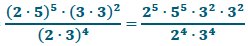 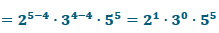 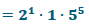 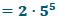 Key Points
The Laws of Exponents are dependent upon a clear definition of exponential notation.
The “rule” for dividing exponential expressions is a consequence of the first.
There exists a logical sequence that illustrates the coherence of all concepts in Topic A.   
Begin with positive integer exponents, move to whole numbers, then extend to integer exponents.
Definitions, definitions, definitions.
Agenda
Lesson Review 1
Module Overview
Lesson Review 2 – 6
Mid Module Assessment
Lesson Review 7 – 13
End of Module Assessment
Preparation for Implementation
Summary and Closure
Mid-Module Assessment
Briefly review the content of the Mid-Module Assessment and Exemplars.
Which problems/vocabulary will be challenging for students?
Which problems do you expect all students to be able to complete successfully?
Rubric Scoring
Agenda
Lesson Review 1
Module Overview
Lesson Review 2 – 6
Mid Module Assessment
Lesson Review 7 – 13
End of Module Assessment
Preparation for Implementation
Summary and Closure
Topic B:  Magnitude and Scientific Notation
Students estimate very large and very small quantities expressed as a single digit times an integer power of 10.
Students perform operations with numbers written in scientific notation.
Lesson 7:  Magnitude
Students know that positive powers of 10 are very large numbers and negative powers of 10 are very small numbers.
Students know that the exponent of an expression provides information about the magnitude of the number.
Discussion
Exponential notation is indispensable in science because it is used to clearly display the magnitude of a measurement.  
That is, it provides a sense of how big or how small a number is.

Understanding magnitude comes down to understanding integer powers of 10.
Discussion
Fact 1:  The numbers        for arbitrarily large positive integers n are big numbers, in the sense that given a number M (no matter how big M is) there is a power of 10 that exceeds M.

Fact 2:   The numbers          for arbitrarily large positive integers n are small numbers, in the sense that given a positive number S (no matter how small S is), there is a (negative) power of 10 that is smaller than S.

We will look at two special cases of Fact 1.
Example1
Let M be the world population as of March 23, 2013.  Approximately, M = 7,093,981,143.  
We want to find the smallest power of 10 that exceeds the world population.
The number, M, has 10 digits and is therefore smaller than any whole number with 11 digits, such as 10,000,000,000.  Agree?			

So, 		         Therefore, the 10th power of 10 exceeds M.
Example 2
Let M be the US national debt on March 23, 2013.  M = 16,755,133,009,522 to the nearest dollar.  
We want to find the smallest power of 10 that exceeds the US national debt.
The number, M, has 14 digits. The largest 14 digit number is 99,999,999,999,999. Agree?			

So, 		         Therefore, the 14th power of 10 exceeds M.
Complete Exercises 1 and 2.
Example 3
We prove what we have observed for all numbers.
We have two cases to consider:
Case 1:  When the number M is a whole number, like in Exercise 1 that you just completed.  

Case 2:  When the number M is not a whole number, like in Exercise 2 that you just completed.
Example 3: Case 1
Let M be a positive integer with m digits.
	Then, 



So for an m-digit positive integer M, the m-th power of 10 exceeds M.  Symbolically,
Example 3: Case 2
Let M be a non-integer.  That is, M is a number that lies between two consecutive points on a number line.  
That means that there is some integer N so that M lies between N and N + 1.  N < M < N + 1.



	By Case 1 we know there is a positive integer n so that
					  Since 				then
What’s the point?
Powers of 10 give us a sense of a numbers size, i.e., magnitude.  
Consider:
Which is bigger,         or         ?
We can get a sense of the size of                                             but not the other number.
This is why we want to learn about magnitude and the powers of 10!
Lesson 8:  Estimating Quantities
Students compare and estimate quantities in the form of a single digit times a power of 10.
Students simplify expressions using knowledge of ratios, fractions and the Laws of Exponents.
Example 1
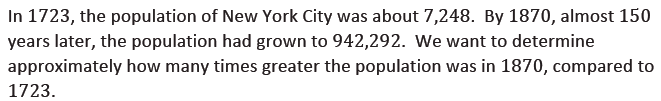 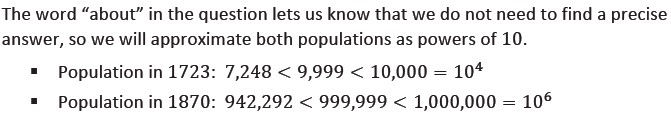 Example 1
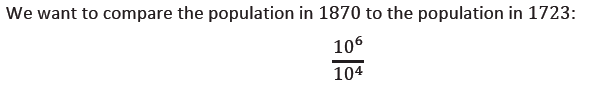 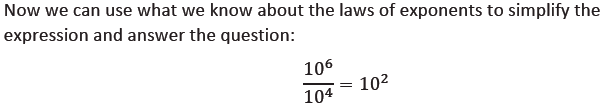 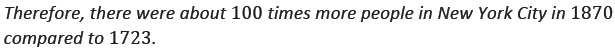 Discussion
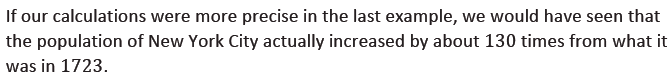 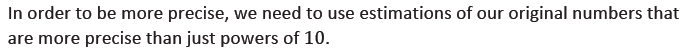 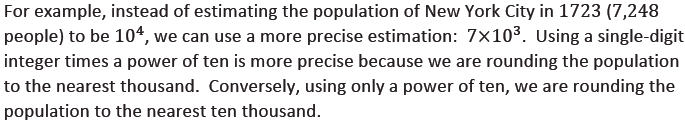 Discussion
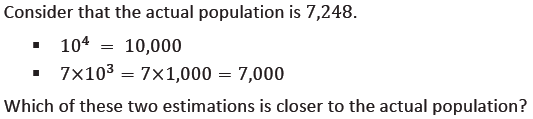 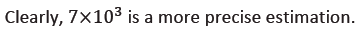 Example 3
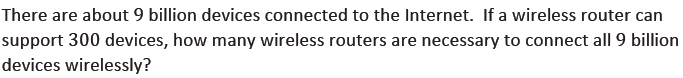 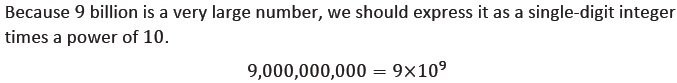 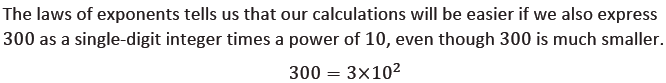 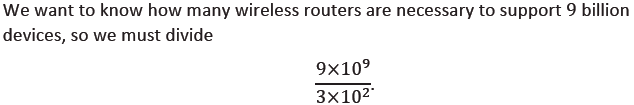 Example 3
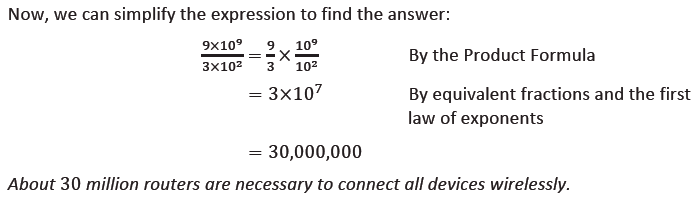 Example 4
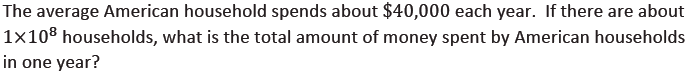 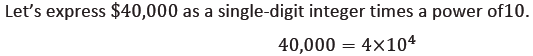 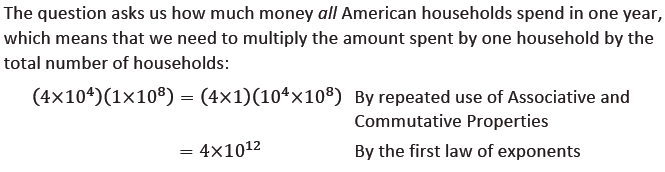 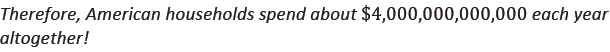 Exercises
Complete Exercises 2, 3 and 5.


There’s another sprint in this lesson that covers all Laws of Integer Exponents.
Lesson 9:  Scientific Notation
Students write, add and subtract numbers in scientific notation.
Discussion
Knowing powers of 10 helps in understanding scientific notation, notation that scientists use because they work with very large and very small numbers.
Consider the estimated number of stars in the universe:             This is a 23-digit whole number with the leading digit (leftmost digit) 6 followed by 22 zeroes. 
When the number is written as              , we say the number is written in scientific notation.
Definition
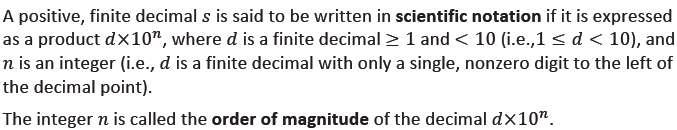 Complete Exercises 1 – 6.
Example 2
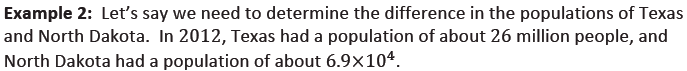 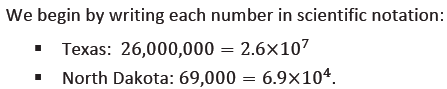 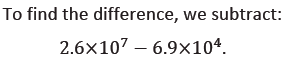 Example 2
To compute easily we will make the order of magnitude of each number the same:
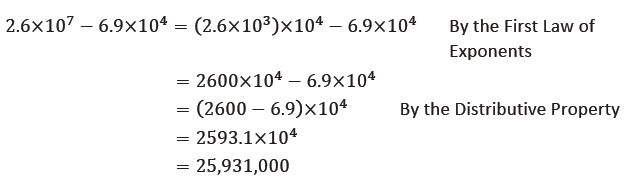 Example 3
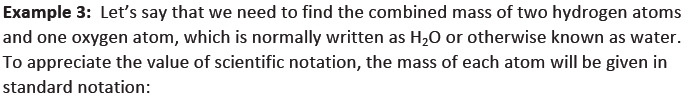 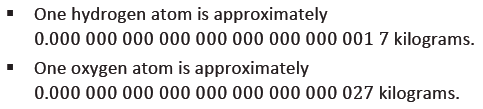 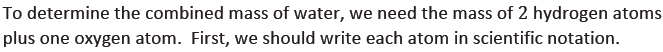 Example 3
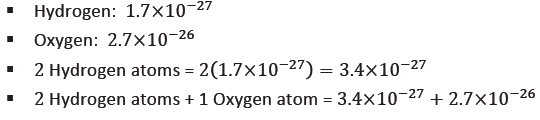 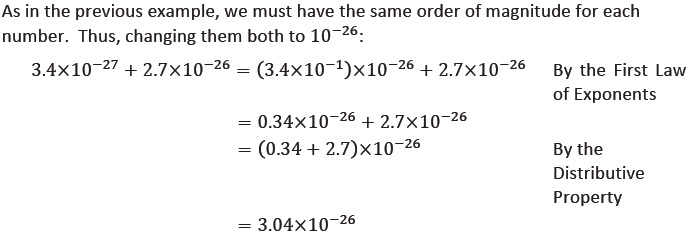 Complete Exercises 7 and 8.
Lesson 10:  Operations with Numbers in Scientific Notation
Students practice operations with numbers expressed in scientific notation and standard notation.
Example 1
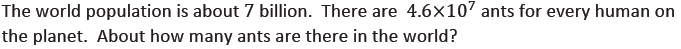 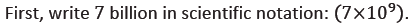 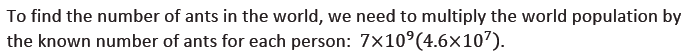 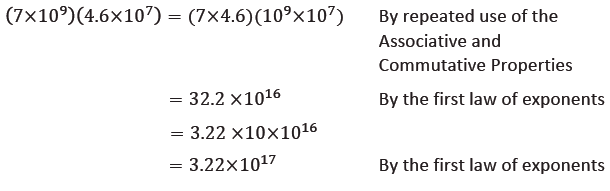 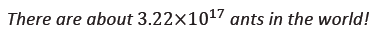 Example 2
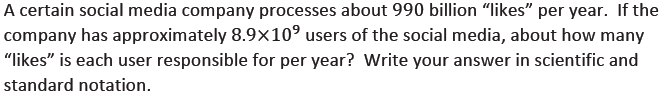 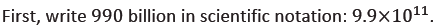 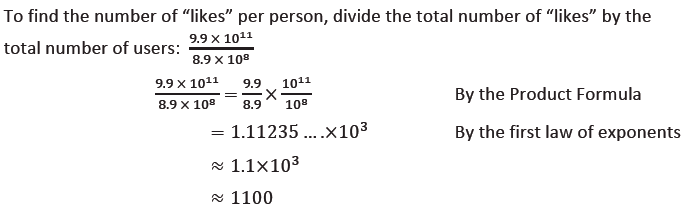 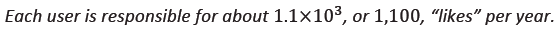 Example 3
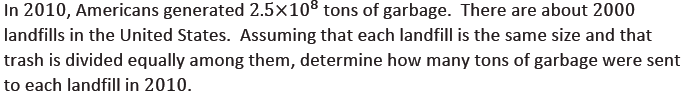 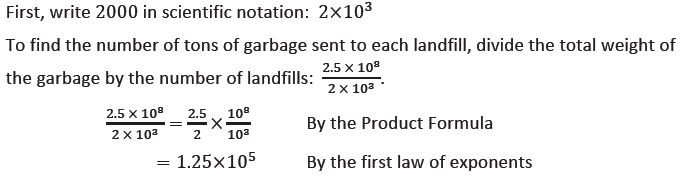 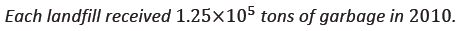 Example 3
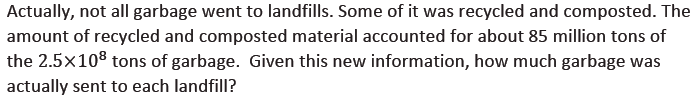 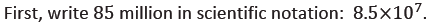 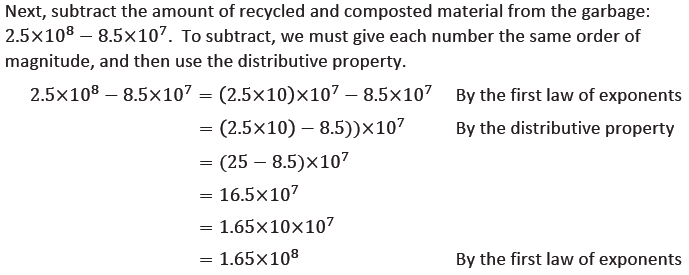 Example 3
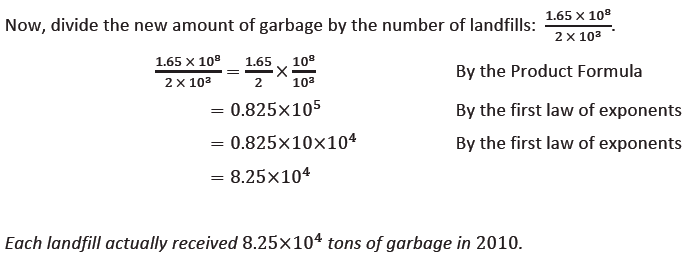 Complete Exercises 2 – 4.
Lesson 11:  Efficacy of Scientific Notation
Students continue working with very large and very small numbers expressed in scientific notation.
Students read, write and operate with numbers expressed in scientific notation.

http://www.youtube.com/watch?v=0fKBhvDjuy0
Example 1
The advantage of scientific notation becomes clear when we have to compute how many times heavier a proton is than an electron.  The value of the ratio, r, of proton mass : electron mass is


	isn’t it easier to look at the following?
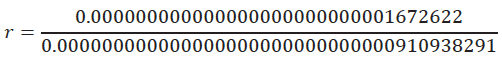 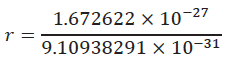 Example 1
To compute, we use what we know about equivalent fractions:


Using the first law of exponents, we get:
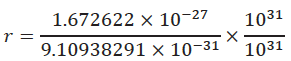 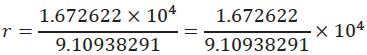 Example 1
We can approximate the value of the fraction:


Then the value of the ratio, r, is approximately 


A proton is about 2,000 times heavier than an electron.
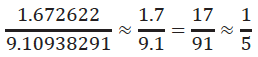 Complete Exercises 5 and 6.
Lesson 12:  Choice of Unit
Students understand how the choice of unit effects how easy or difficult it is to understand an expression of measurement.
Students determine appropriate units for various measurements and rewrite measurements based on new unit.
Discussion
The reason we use scientific notation is to sensibly and efficiently record and convey the results of measurements.  
Consider the dimensions of a dining table.  Which unit do you prefer to see the dimensions in?
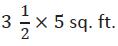 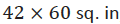 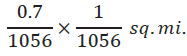 Complete Exercise 1.
Example 1
Consider the mass of the proton and the electron in kilograms:

Wouldn’t a unit other than kg make these numbers easier to read and understand?
For this reason, scientists use the gigaelectronvolt as a unit of mass:
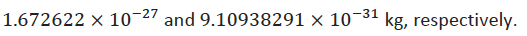 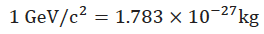 Exploratory Challenge 1
Consider the masses of the planets in our solar system.  Mercury’s mass is:
Earth is used as a reference point for masses when expressed in the unit ME.  Then

We now want to express the mass of Mercury in this new unit.
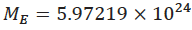 Exploratory Challenge 1
Let x represent the mass of Mercury in a new unit, ME.
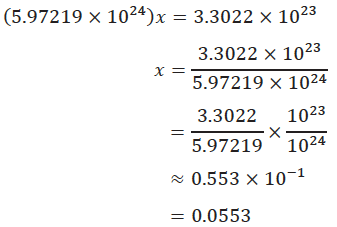 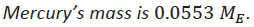 Exploratory Challenge 1
Students compute the mass of Jupiter in this new unit.
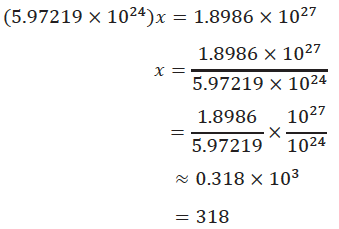 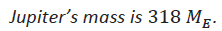 Complete the Exit Ticket.
Lesson 13:  Comparison of Numbers Written in Scientific Notation and Interpreting Scientific Notation Using Technology
Students compare numbers expressed in scientific notation.
Students apply the Laws of Exponents to interpret data and use technology to compute with very large numbers.
Discussion
There is a general principle that underlies the comparison of two numbers in scientific notation:  Reduce everything to whole numbers if possible. To this end, we recall two basic facts.
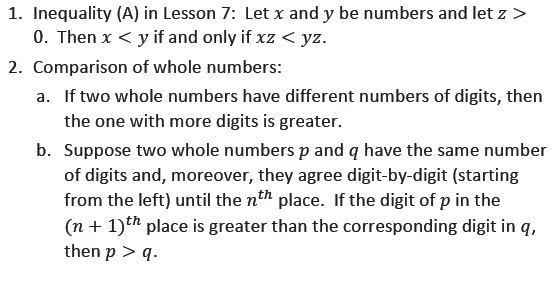 Example 1
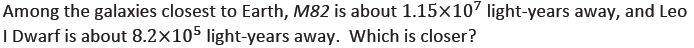 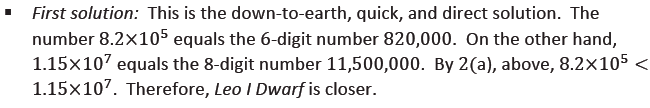 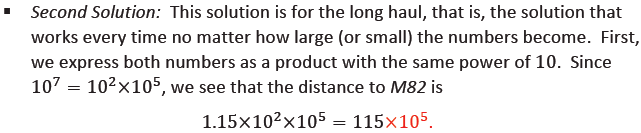 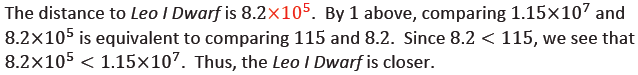 Example 3
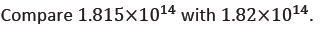 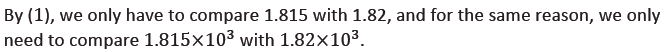 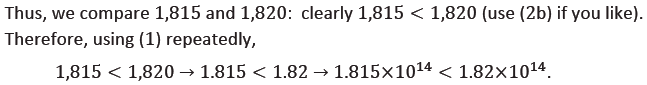 Complete Exercise 1 and 6.
Fluency:  Rapid White Board Exchange
Grab a white board, marker and eraser.

You will have one minute to complete each problem.

All answers must be expressed in scientific notation.
Problem 1
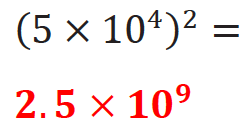 Problem 2
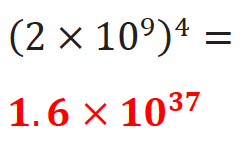 Problem 3
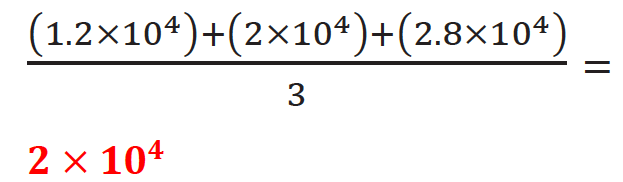 Problem 4
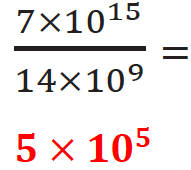 Problem 5
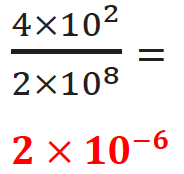 Problem 6
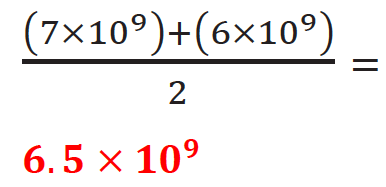 Problem 7
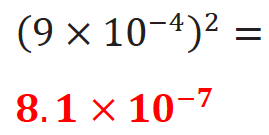 Problem 8
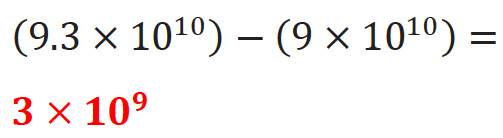 Agenda
Lesson Review 1
Module Overview
Lesson Review 2 – 6
Mid Module Assessment
Lesson Review 7 – 13
End of Module Assessment
Preparation for Implementation
Summary and Closure
End of Module Assessment
Briefly review the content of the Mid-Module Assessment and Exemplars.
Which problems/vocabulary will be challenging for students?
Which problems do you expect all students to be able to complete successfully?
Rubric Scoring
Agenda
Lesson Review 1
Module Overview
Lesson Review 2 – 6
Mid Module Assessment
Lesson Review 7 – 13
End of Module Assessment
Preparation for Implementation
Summary and Closure
Progression Study
What are the Progressions?
Explore: Expressions and Equations
Read page 11
Scan pages 12-13
Highlight the information relevant to the content of this module.
Progression Study
Study Lessons 2 & 3 and Lessons 8-10.
Then, turn and talk:
How do these lessons engage students in the work described in the Progression?
Coherence Within the Module
Analyze the progression of each lesson component across the Module.
What does the sequence of Fluency Practices accomplish as a whole?  
How does the sequence of Discussions connect to topic/module?
How does the sequence of Exercises/Examples and Student Debrief build toward mastery of the topic/module?
Practice a Planning Protocol
With any topic from A Story of Ratios, read the module overview and the topic opener.
Study the module assessment, paying particular attention to the sample responses provided.
Practice a Planning Protocol
Read through the first lesson of the topic.
Then, take note of the lesson objective and re-examine the exit ticket with the objective in mind.  What major concept is necessary to successfully complete the exit ticket?
Study the concept development and problem set.  How do the CD/PS develop the major concept that is required in the exit ticket?  What parts of the CD/PS go beyond this major concept?
Practice a Planning Protocol
How will this knowledge empower teachers to support  specific groups of learners?
Turn to the subsequent lesson, and examine the exit ticket.  How does this exit ticket build on the last?  How are the two exit tickets similar and how are they different?  
Will students have an opportunity in the second lesson to continue development of the first lesson’s objective?  What level of mastery of the first lesson’s objective is necessary in preparation for the second lesson?
Practice a Planning Protocol
How does the new plan for implementation impact the student debrief?
Are any adjustments needed to the fluency and/or application components of the lesson?
Practice a Planning Protocol
Repeat this process for each lesson.
Read lesson.
Study exit ticket. Identify critical portions of concept development and problem set.
Consider needs of specific students.
Refer to subsequent exit ticket. Revise implementation plan as needed.
Make adjustments to the student debrief as needed.
Consider the other lesson components, ensuring a balance of rigor.
Agenda
Lesson Review 1
Module Overview
Lesson Review 2 – 6
Mid Module Assessment
Lesson Review 7 – 13
End of Module Assessment
Preparation for Implementation
Summary and Closure
Biggest Takeaway
I now know…

I need to figure out…
Key Points
Everything students learn about magnitude and scientific notation is rooted in their understanding of the Laws of Exponents.

There exists a logical sequence that moves students from powers of 10, to single digit integers times a power of 10, to scientific notation in general. 
 
Operations with numbers written in scientific notation relies heavily on an understanding of the Laws of Exponents, as well as properties (Associative/Commutative/Distributive) and operations with rational numbers (fractions and negative fractions).
Next Step
The first thing I’ll do to prepare is…